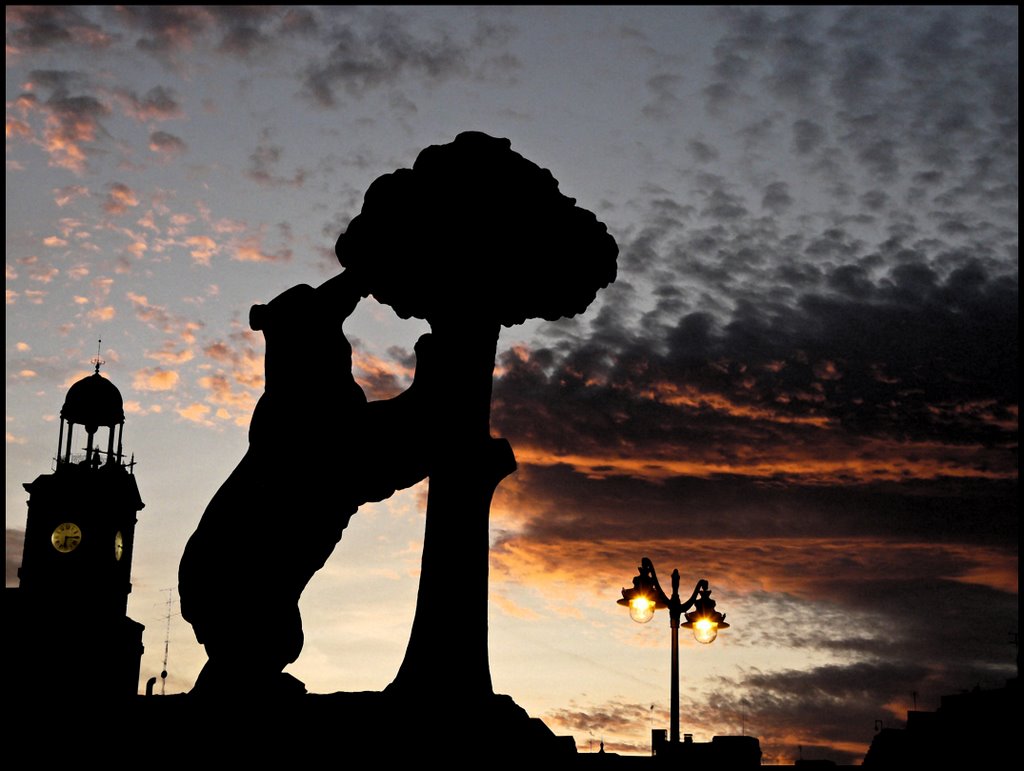 ENDULZA TU VIDA
Introducción
Productos típicos de Madrid como:
 
 Caramelos Violeta.		
Queso de oveja curado.
Velas de cera.
Aceite de Carabaña.
Miel ecológica.
Jabones de miel.
 Sacos térmicos de alba.
Mermelada 
Garbanzos de daganzo. 
Queso de campo real oro viejo
Pulseras cruzadas.
Pulseras de cuero.
Velas flotantes.
Tobilleras
Llaveros
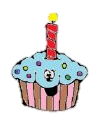 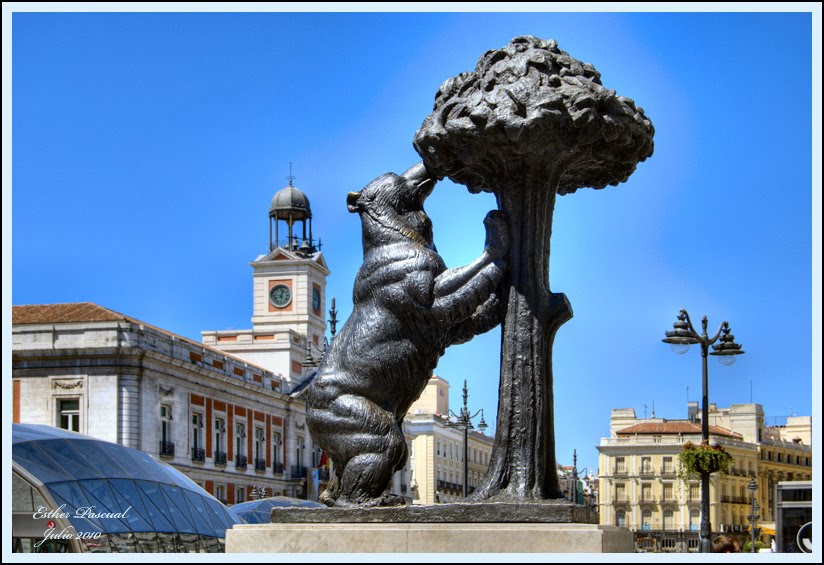 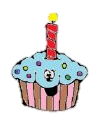 Productos típicos de Madrid
Caramelos violeta típicos de Madrid
 1º-PVP: 1,95 €- caja 100gr
  Ref.: 001


   2º- PVP: 2,95 €- bolsa 200gr
  Ref.: 002
  

 3º- PVP: 3,95 €- caja ¼ kg
  Ref. : 003
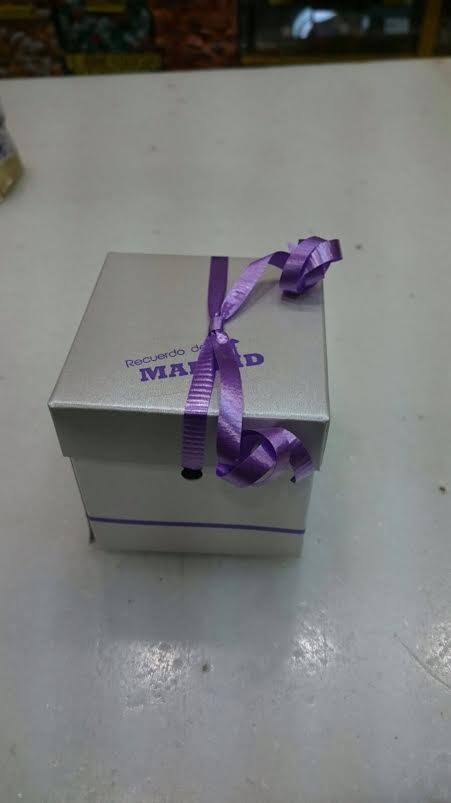 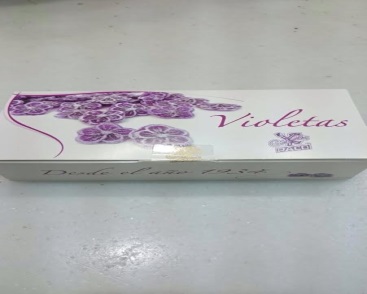 Caramelos Violeta
Queso de oveja curado de leche cruda de oveja.
Peso aproximado cuña 250g/3,25 €. 
13 €/kilo
Ref.: 004
Queso de oveja curado de la Sierra de Madrid
Vela de cera natural con olor a miel.
1 €/Ud.
Ref.: 005
Velas de cera
Botella de plástico 4,50 €/Litro
Ref.: 006
Botella cristal ½  : 5,00 €
 Ref: 007
Aceite de Oliva Virgen Extra obtenido directamente de aceitunas cornicabra y redondilla, mediante procedimientos mecánicos
Aceite de Carabaña(Madrid)
Miel  ecológica disponible en los sabores: castaño, brezo  y roble.
     PVP: 2,70 € (tarro 250 gr)
 Ref.: 008


Tarro multiflora PVP: 2,42 € 
      Ref.: 009
Miel ecológica de Madrid.
Jabones artesanos de miel, salea, propóleos, polen.
3 €/Ud.
Ref.: 010
Jabones artesanos de miel
Productos artesanal 100%
 Elaborado con hierbas aromáticas y semillas seleccionadas
Propiedades

En caliente:                                              En frio
Cervicales-lumbares	              Torceduras-Golpes	
Cólicos-enfriamientos 	           Migrañas-Inflamaciones
Dolores musculares	              Dolores de cabeza
Dolores óseos-Tirones	              Fiebre- Esguinces
Pinzamientos-Contracturas…
Y todo aquellos dolores que requieren CALOR o FRIO


P.V.P : 8 €/Ud.
Ref. : 011
 Y  a partir de 20 unid. 3 €/Ud.
Ref. 012
Sacos térmicos
Sabores disponibles según temporada :
Calabaza
Ciruela
Ciruela con chocolate
Fresa
Fresa con chocolate
Naranja
Naranja con chocolate
Higo
Higo con chocolate…
PVP: 3,30 € (tarro 280 gr)
Mermeladas artesanas  elaboradas por las monjas Carmelitas Descalzas de Loeches (Madrid)
Ref. :013
Mermelada
Se caracteriza por ser de piel muy fina que no se desprende al cocinarlo, textura tierna.
Sabor intenso y por la capacidad de absorber muy bien los aromas y los sabores del guiso.
Imprescindible para conseguir un buen cocido.
PVP: Castellanos Bolsa de 1Kg 2,50 €
PVP: Pedrosillano Bolsa de 1 kg 1,80 €
Ref. : 014
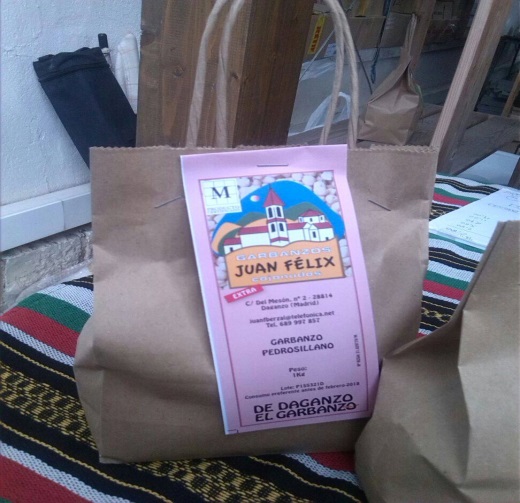 Garbanzos de Daganzo
Queso de Campo Real, Comunidad de Madrid.
Cuña aproximada de (0,375 kg. 4,05 €)
(1kg /10,80 € )
Ref. :015
Queso Campo Real
Productos que provienen de la Fundación Nuestra Señora del Camino  ( Personas con discapacidad)
Pulseras cruzadas, hechas artesanalmente. 1,50 €/Ud.
Ref.: 016
Pulseras cruzadas
Pulseras de cuero cruzadas.
 PVP 2,50 €/Ud.
Ref:017
Pulseras de cuero
Velas artesanales.
 P.V.P. 2,50 €/6u.
Ref. :018
Velas flotantes
Tobilleras artesanales.
 P.V.P. :2,50 €/Ud.
Ref. :019
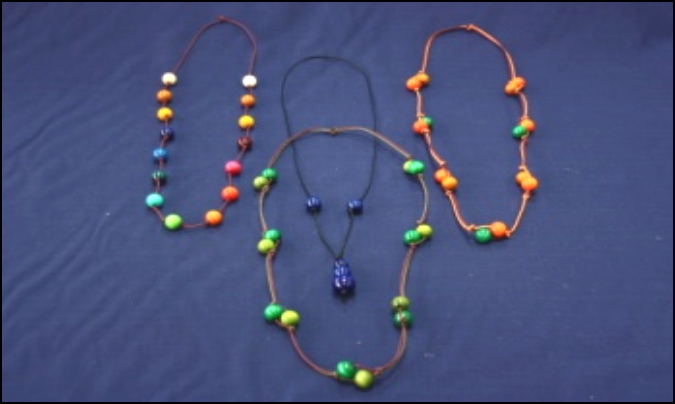 Tobilleras
Llaveros artesanales. 
3 €/Ud. 
Ref:020
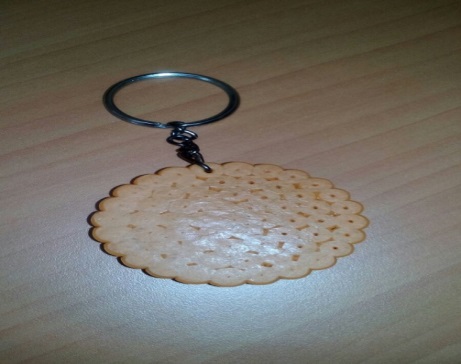 Llaveros
Todos los precios llevan el IVA incluido 
Los portes  son a cargo del comprador 
Pedidos a : endulzavida@gmail.com
 Muchas gracias